Добро пожаловать в KMF
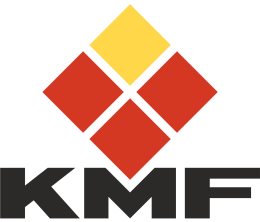 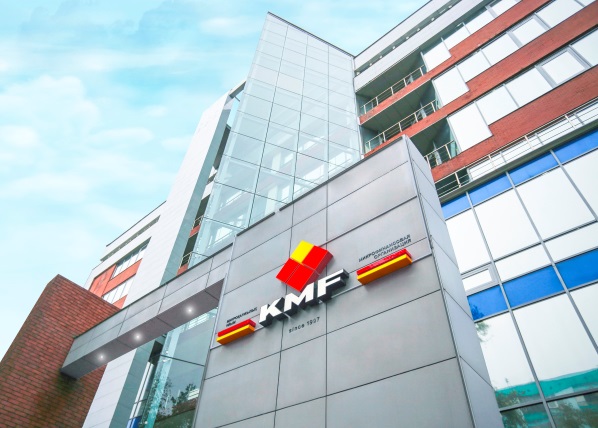 История компании
1996 – 1997. Зарождение компании

ТЕНДЕР USAID на запуск и реализацию программы

УЧРЕДИТЕЛЬ – американская корпорация ACID/VOCA

ЮРИДСКИЧЕАЯ ФОРМА – Общественный Фонд КФКО

ТАЛДЫКОРГАН – был выбран для осуществления деятельности
как один из наиболее экономически депрессивных регионов страны в то время. 

КРЕДИТНЫЙ ПРОДУКТ - групповое без залоговое кредитование.
СЕГОДНЯ «KMF» - САМАЯ КРУПНАЯ МИКРОФИНАНСОВАЯ ОРГАНИЗАЦИЯ В КАЗАХСТАНЕ!
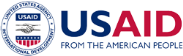 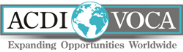 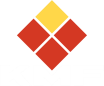 История компании (Основные шаги)
КМФ является лидером в сфере микрофинансирования как в Казахстане так и в Центральной Азии. Компания предоставляет микрофинансовые услуги более 20 лет, имеет 14 филиалов по стране, и обслуживает более 220 000 клиентов.


2014 год - KMF приобрел статус компании с международным участием, путем привлечения иностранных инвесторов 
Triodos Investment Management (Нидерланды) 

responsAbility Investments AG (Швейцария). 

2015г. - В начале года компания прошла учетную регистрацию в Национальном Банке РК и была внесена в реестр микрофинансовых организаций.
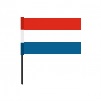 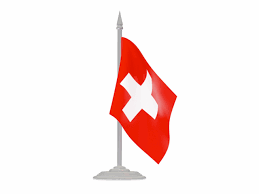 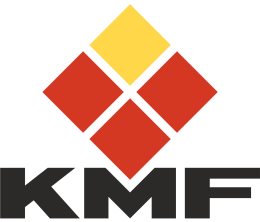 Достижения
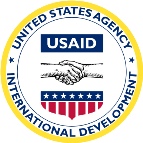 KMF признан одним из 15-ти лучших проектов USAID во всем мире
           
           KMF признан лучшей микрокредитной организацией года в Казахстане

              
                KMF в тройке лучших МФО мира по оценке глобального портала 
               Mixmarket  (Всемирный Банк)

            KMF вошел в рейтинг 50 лучших МФО мира по версии журнала Forbes

             
            KMF - первая компания в Казахстане, получившая оценку «АА-», что свидетельствует                                     об отличном управление в компании системами социального воздействия и                      защиты Клиентов.
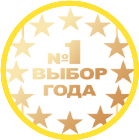 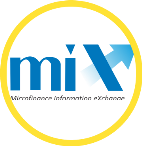 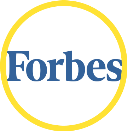 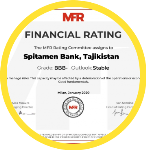 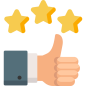 KMF сегодняKMF сегодня
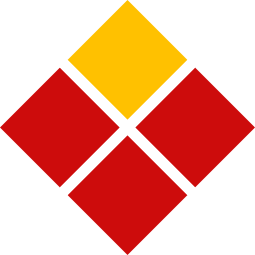 14 филиалов
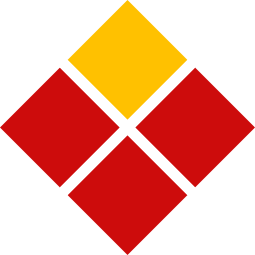 110 отделений
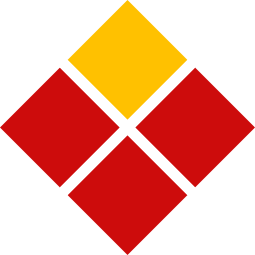 1800 сотрудников
Кредитные продукты
Компания ориентирована на построение долгосрочных партнерских отношений с клиентами, основанных на взаимном доверии, понимании и уважении. МФО «KMF» предоставляет клиентам индивидуальные и групповые микрокредиты на следующие виды деятельности: 
Бизнес
Полеводство и животноводство
Оказание услуги 
Потребительское кредитование 
Производство товаров
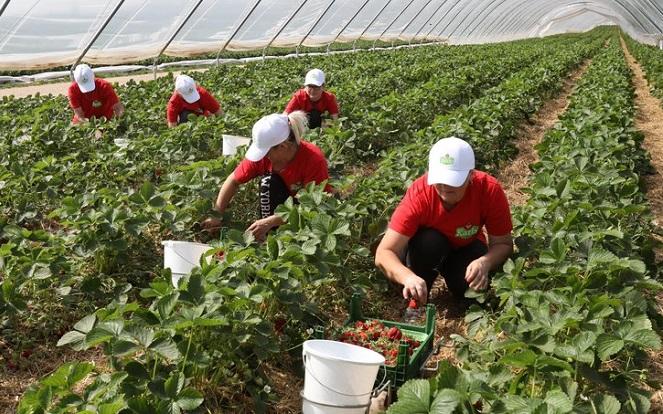 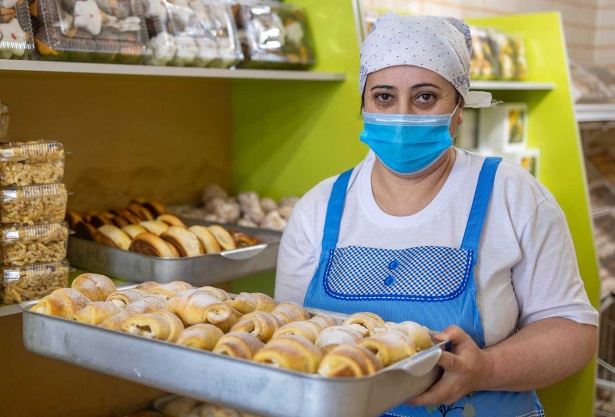 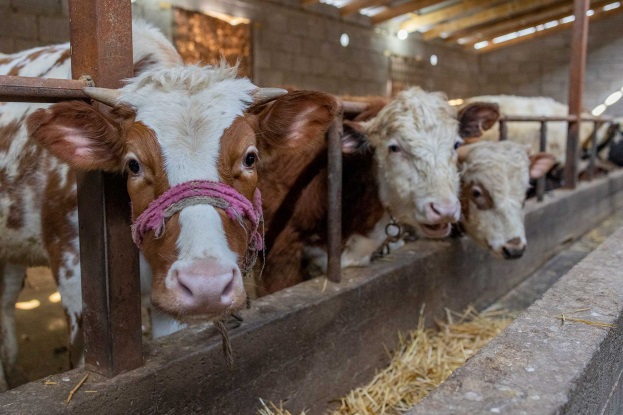 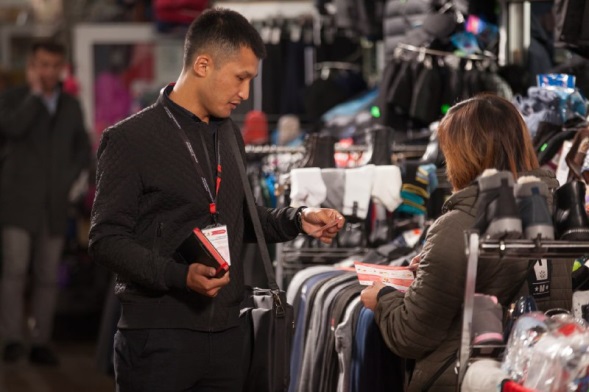 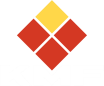 Показатели
KMF предоставляет кредитные продукты, направленные на поддержку предпринимательства и развитие сельского хозяйства.
,
55%
134 млрд
240 000
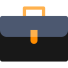 доля рынка МФО в KZ
кредитный портфель 
в тенге
активных клиентов
86%
67%
57%
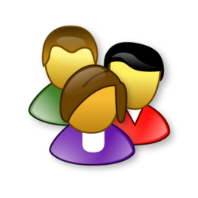 Бизнес и Агро 
клиентов
клиентов из сельской местности
клиентов женщин
27 000
$43 млн
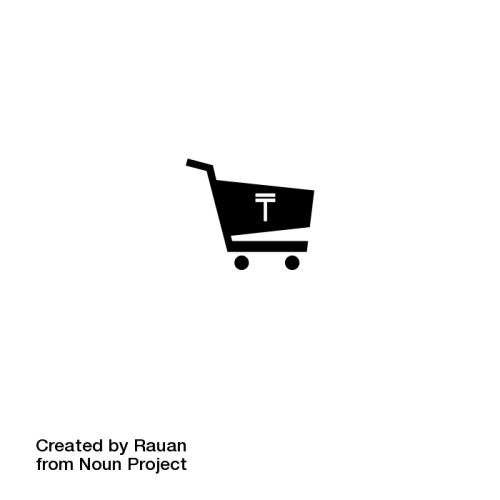 выдач в месяц
объем выдач в месяц
114
1 980
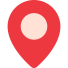 офисов по всему KZ
сотрудников
Миссия Ценности
Корпоративная культура
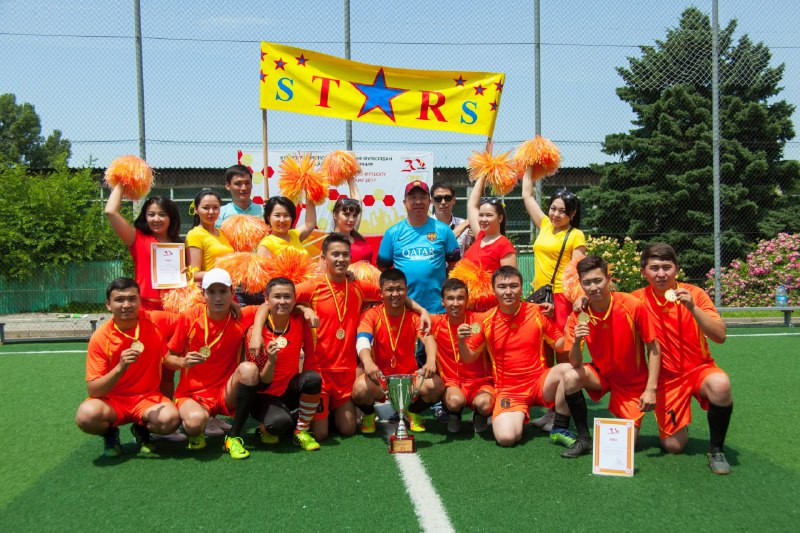 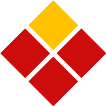 Спонсорство и благотворительность

Социальный пакет (13 -я заработная плата, 2 Day off (дополнительные дни отдыха); возмещение расходов сотруднику на :спорт, медицинское страхование, личное развитие, развитие детей, аренду жилья и другое., Отпуск 26 календарных дней
Оформление в соответствии с ТК РК. Отпуск 26 календарных дней
Обучение. Центр развития. Ротации

Корпоративные мероприятия (летний выезд, турнир по шахматам, футбольный турнир, Новый год);
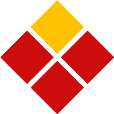 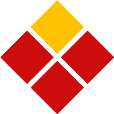 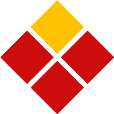 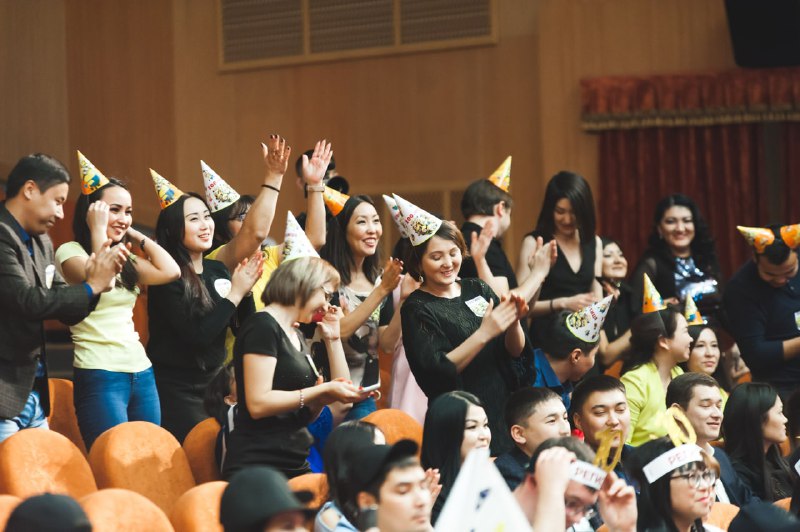 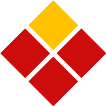 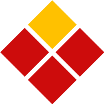 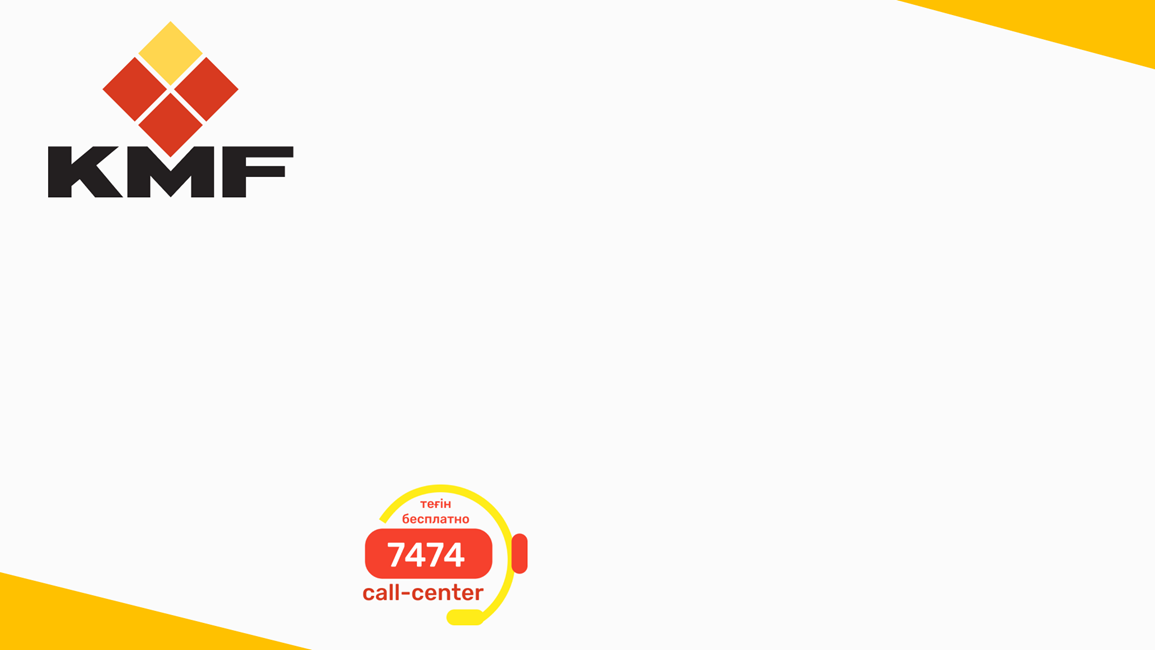 www.kmf.kz
/kmf.official
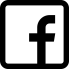 /kmf_kz
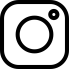